Storage Services
StratusLab Tutorial (Bordeaux, France)
25-26 October 2012
Storage Services
Volatile (Read-Write) Disks
Useful for temporary (!) data storage
Data will disappear when VM instance is destroyed
Static (Read-Only) Disks
Useful for distribution of quasi-static databases
Handled and shared like VM images via Marketplace
Persistent (Read-Write) Disks
Allows the storage of service state or user data
Mounted as a disk on VMs
Disks are persistent and have a lifecycle independent of a single VM
Can be mounted by single VM at any time
Only available within a single cloud instance
Other Storage Types
File-based Storage
Normal client tools can be installed in VMs
Access services normally from VM (e.g. tools for SRM)
May provide CDMI interface to StratusLab storage
Object Storage
Simple object storage, usually minimal hierarchy and chunked data
StratusLab works well with Swift from OpenStack
Key-value Pair Database
Exposes simple API for “database” of key-value pairs (e.g. Cassandra)
Can deploy VM with persistent disk to provide this service
Unlikely to see StratusLab implementations, but may facilitate co-deployment of other’s services.
Volatile Storage
Use: Storage of large temporary data files.
Declare Volatile Disk
When starting machine use option:  --volatile-disk SIZE_GB
Raw disk can be found using the command fdisk -l
Use of Disk
Disks are not formatted!  Use:  mkfs.ext4 /dev/xxx
Mount disk:  mount /dev/xxx /mnt/volatile
Use normally:  touch /mnt/volatile/mydata
Data is Volatile!
Disk and data will survive reboots of the machine instance
Disk and data will be destroyed once the machine is halted or killed
Static Disk
Use: Distribution and caching of fixed/versioned data
Declare Static (Read-Only) Disk
When starting machine use option:  --readonly-disk MKTP_ID
Disk will be available when machine starts
Use of Disk
Disks appear exactly as in reference image, formatting included
Mount disk:  mount /dev/xxx /mnt/readonly
Use normally:  touch /mnt/readonly/mydata
Data is fixed!
Disk and data cannot be modified
Disk must be registered in the Marketplace
Persistent Disk (Volume)
Use: Persistent storage of data with lifecycle independent of a single virtual machine instance.
Workflow
Create a disk with a given size via command line or web interface
Launch a machine instance referencing that image
Format (mkfs) the disk via the running VM
Store data to the disk as usual
Unmount the disk
Halt the machine instance or detach disk from machine
Disk with persistent data is available for use by another VM
Only format disk the first time it is used!
Persistent Storage Architecture
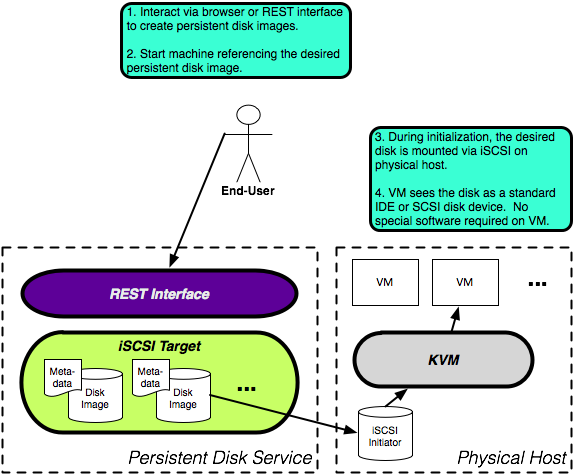 Using a Persistent Disk
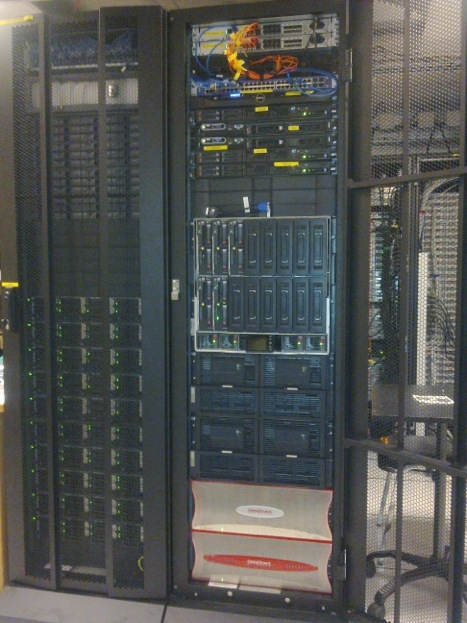 Client Configuration
Persistent disk service endpoint defaults to VMM endpoint
If on another machine, the serviceendpoint must be given explicitly
For LAL use: pdisk.lal.stratuslab.eu
Create Persistent Disk (CLI)
Provide size for disk and other options to create:
stratus-create-volume --size=SIZE --tag=TAG


All volumes have a unique identifier (UUID) associated with them
UUID is used to control the given volume
Get information about volume(s)
stratus-describe-volumes [UUID]




Command works just like stratus-describe-instance does
$ stratus-create-volume --size=2 --tag=mydisk         
DISK 9682962d-4082-47df-bfe7-4e41a2fd0463
$ stratus-describe-volumes 9682962d-4082-47df-bfe7-4e41a2fd0463 
:: DISK 9682962d-4082-47df-bfe7-4e41a2fd0463
	count: 0
	owner: cal
	tag: mydisk
	size: 2
Disk Access
Restrictions
Volume can only be mounted on one machine at a time
Volume cannot be deleted when in use

Primitive Access Control:
By default, created disks are “private” (--private option), with only the owner able to read, write and delete the volume.
Disks marked as “public” (use --public option) can be read and written by anyone; only owner can delete it
More elaborate (and useful) access control will appear when general groups and roles are implemented for all services
Create Persistent Disk (Web)
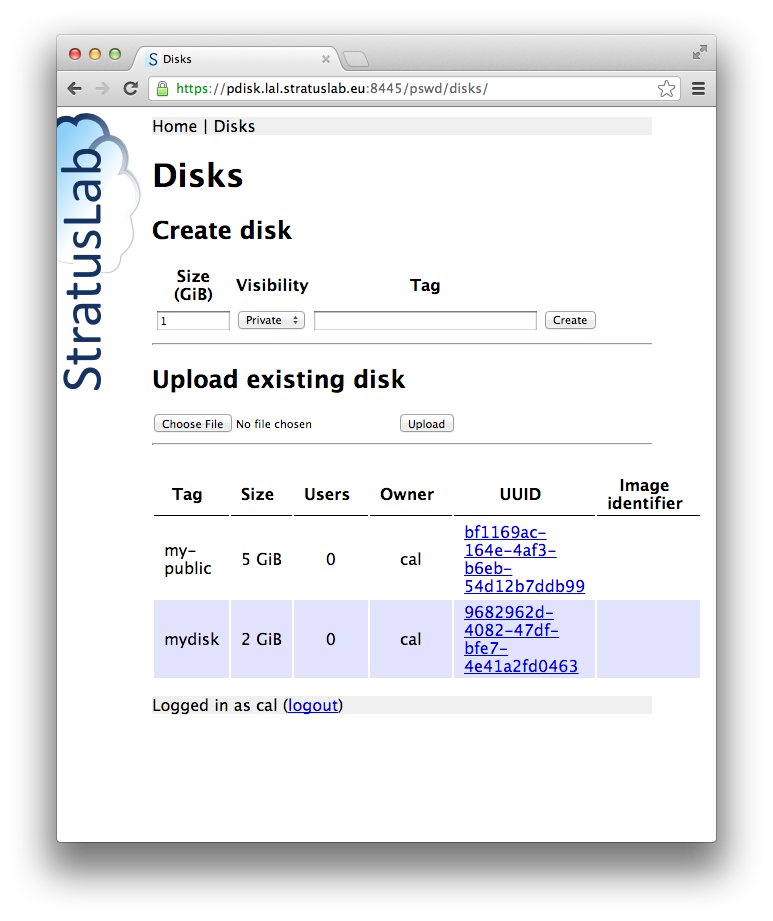 Log into interface with your username/password.

Cancel requests for a certificate!
Create new volumes
List of available volumes
https://pdisk.lal.stratuslab.eu/pswd/disks/
Disk Detail (Web)
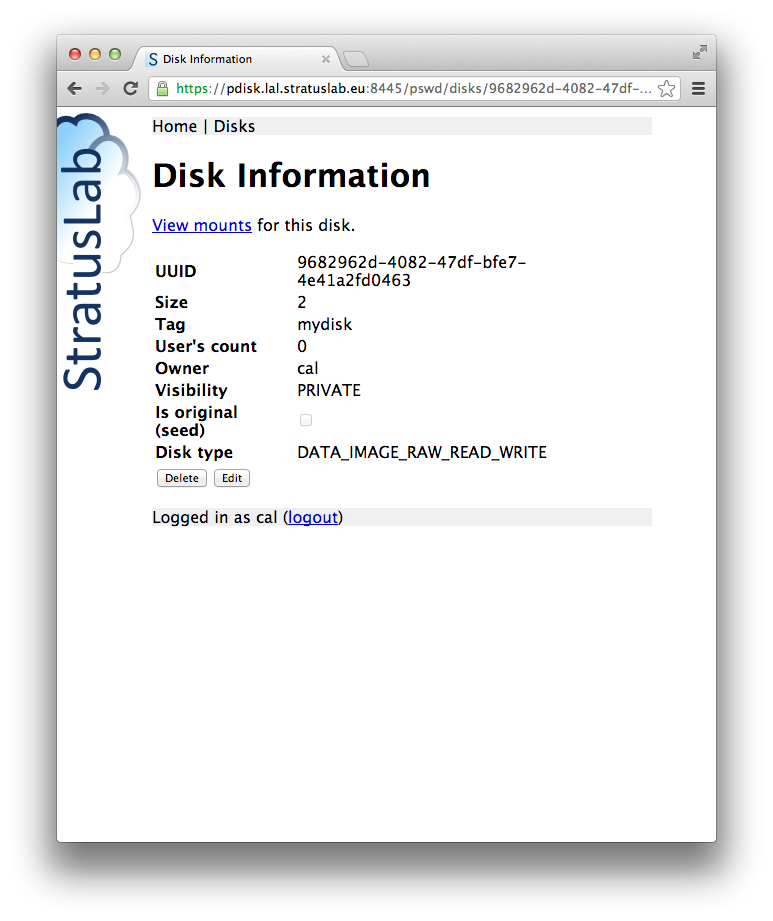 Mount info.
Volume info.
Control volume
Delete Persistent Disk
Note
Volume cannot be deleted when in use!

Web interface:
Click the delete button for the disk
Caution: there is no “Confirm?” dialog!
CLI:
Use: stratus-delete-volume UUID
$ stratus-delete-volume bf1169ac-164e-4af3-b6eb-54d12b7ddb99 
DELETED bf1169ac-164e-4af3-b6eb-54d12b7ddb99
Persistent Disks with VMs
You’ve seen the full persistent disk lifecycle, but it isn’t very interesting unless you can use the disk with a VM!

Create a disk and start a machine with it:
$ stratus-create-volume --size=5 --tag=with-vm 
DISK d862e974-d785-47bd-b814-d27269eb610a

$ export TTYLINUX_ID=BN1EEkPiBx87_uLj2-sdybSI-Xb
$ stratus-run-instance \
    --persistent-disk=d862e974-d785-47bd-b814-d27269eb610a \
    ${TTYLINUX_ID} 

 :::::::::::::::::::::::::
 :: Starting machine(s) ::
 :::::::::::::::::::::::::
 :: Starting 1 machine
 :: Machine 1 (vm ID: 183)
	Public ip: 134.158.75.219
 :: Done!
Mount Information (Web)
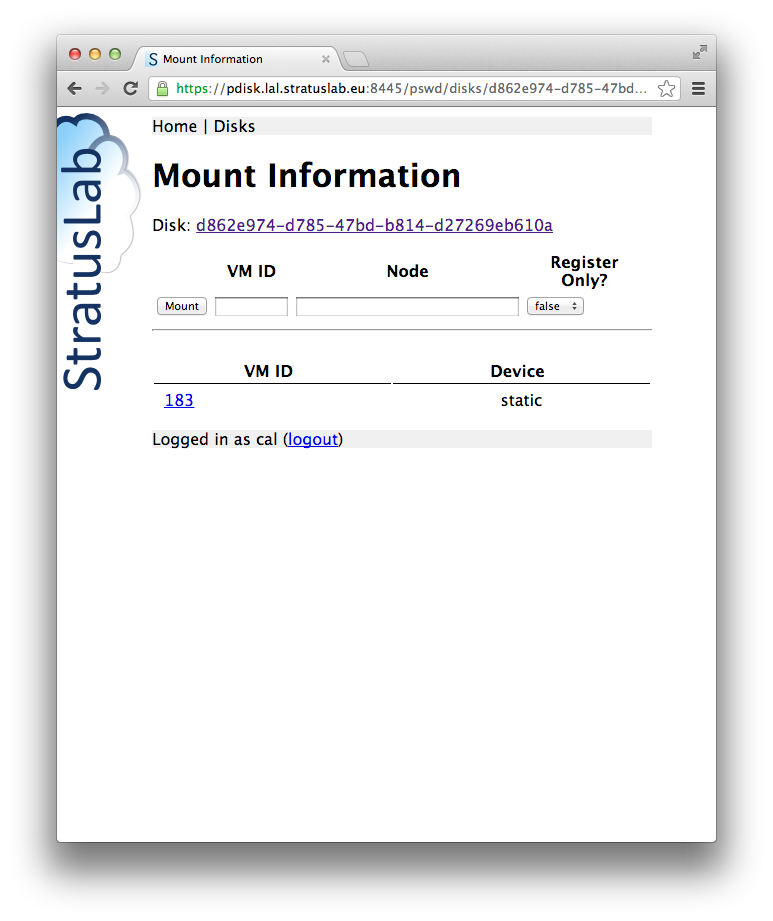 Disk UUID
Manual mount
Active mount
Disks mounted at deployment time will be marked as “static”.

Dynamically mounted disks will have device ID (to be taken with a bit of skepticism!).
Prepare Persistent Disk for Use
Log into the VM and find disk:
Use fdisk to find the unformatted volume with correct size.




Format disk:



Disk can also be partitioned, but this isn’t necessary.
$ ssh root@vm-219.lal.stratuslab.eu 
# 
# fdisk -l 

...

Disk /dev/hdc: 5368 MB, 5368709120 bytes
255 heads, 63 sectors/track, 652 cylinders
Units = cylinders of 16065 * 512 = 8225280 bytes

Disk /dev/hdc doesn't contain a valid partition table
# mkfs.ext4 /dev/hdc 
mke2fs 1.42.1 (17-Feb-2012)
...
Creating journal (32768 blocks): done
Writing superblocks and filesystem accounting information: done
Mount Disk and Store Data
Mount the disk:
Create directory for mount point and mount the disk there



Store some data on the disk:
We will check later that the data is preserved.
Unmount disk afterwards
# mkdir /mnt/pdisk                                                                                 

# mount /dev/hdc /mnt/pdisk                                                                        

# ls /mnt/pdisk                                                                                    
lost+found
# echo "TESTING PERSISTENT DATA" > /mnt/pdisk/my-persistent-data                                   
                                                                                                  
# cat /mnt/pdisk/my-persistent-data 
TESTING PERSISTENT DATA

# umount /mnt/pdisk/                                                                               
# ls /mnt/pdisk/
#
Second VM with Same Disk?
Start a new machine with same disk:





Why did this fail?
Disk is unmounted in first machine, but…
The machine is still active and the disk is still allocated to it!
It cannot be allocated to more than one machine.
Kill first machine, then retry.
$ stratus-run-instance --quiet \
  --persistent-disk=d862e974-d785-47bd-b814-d27269eb610a \
  ${TTYLINUX_ID} 
184, 134.158.75.220

$ stratus-describe-instance -v 184
...
id  state     vcpu memory    cpu% host/ip                  name
184 Failed    1    0         0    vm-220.lal.stratuslab.eu one-184
    Error deploying virtual machine: Could not create domain from /var/lib/one//184/images/deployment.0
Validate Data in New Instance
Start a new machine with same disk:




Check that the data is still on the disk:
$ stratus-run-instance --quiet \
  --persistent-disk=d862e974-d785-47bd-b814-d27269eb610a \
  ${TTYLINUX_ID} 
190, 134.158.75.226

$ stratus-describe-instance 
id  state     vcpu memory    cpu% host/ip                  name
190 Running   1    131072    5    vm-226.lal.stratuslab.eu one-190
# mkdir /mnt/pdisk
# mount /dev/hdc /mnt/pdisk
# ls /mnt/pdisk
lost+found          my-persistent-data
# cat /mnt/pdisk/my-persistent-data                                                                
TESTING PERSISTENT DATA
Hot-Plug Disks
Dynamic mounting of persistent disks:
Volumes can be attached and detached from virtual machines while the machine is running.
This can be accomplished with both the command line or web interfaces.
Commands are: stratus-{attach/detach}-volume

Feature needs OS support: 
OS must have the acpiphp kernel module available and loaded.
The ttylinux does not support this!
All other StratusLab maintained images have this enabled by default.
Attach Disk to Ubuntu VM
Deploy VM and check kernel module:
UBUNTU_ID=HZTKYZgX7XzSokCHMB60lS0wsiv 





Attach a disk to a machine
Use the client on your laptop
You need the VM and disk identifiers
$ stratus-run-instance --quiet ${UBUNTU_ID} 
192, 134.158.75.228

$ ssh root@vm-228.lal.stratuslab.eu 
Welcome to Ubuntu 12.04 LTS (GNU/Linux 3.2.0-24-generic x86_64)
...

# lsmod
Module                  Size  Used by
acpiphp                24231  0 
...
$ stratus-attach-volume --instance 192 d862e974-d785-47bd-b814-d27269eb610a 
ATTACHED d862e974-d785-47bd-b814-d27269eb610a in VM 192 on /dev/vda
Mount Information (Web)
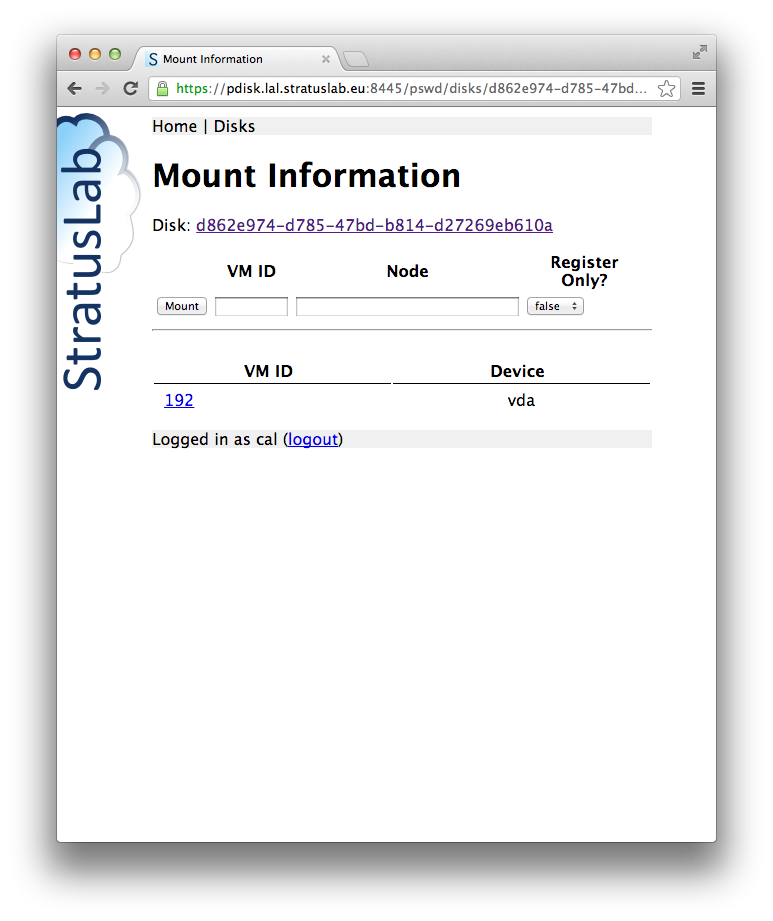 Disk UUID
Manual mount
Active mount
Mounts are visible on the web interface.

Mounts can be made via the web interface as well.
Mount Information (Web)
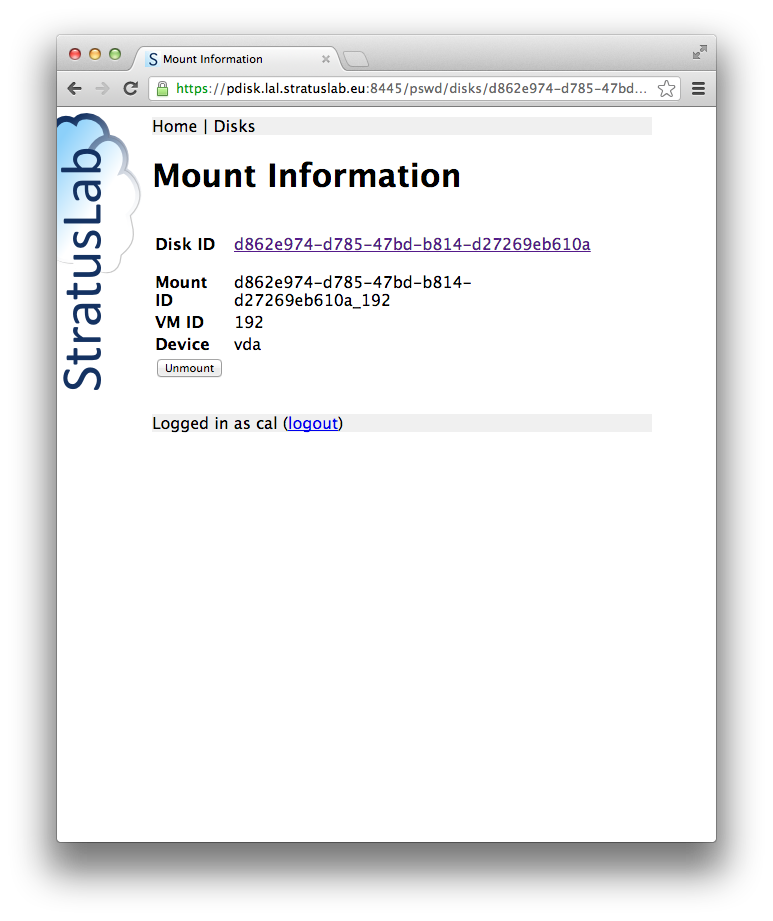 Mount details
Detach Disk from Ubuntu VM
Unmount the disk inside machine:
To avoid corruption, unmount file systems before detaching disk
To detach: stratus-detach-volume --instance VM_ID DISK_ID
# umount /mnt/pdisk
# exit
logout
Connection to vm-228.lal.stratuslab.eu closed.

$ stratus-detach-volume --instance 192 d862e974-d785-47bd-b814-d27269eb610a 
DETACHED d862e974-d785-47bd-b814-d27269eb610a from VM 192 on /dev/vda
Questions and Discussion
Exercises: Storage
Volatile Disks
Create VM with volatile disk.
Verify that disk space is present and usable.
Persistent Disk Lifecycle
Run through entire lifecycle without using a VM
Do this both via the command line interface and via the browser
Use persistent disk with a virtual machine
Verify that disk can be remounted on another machine
Verify that data on disk is preserved
Verify that disk can be mounted/unmounted from running VM (warning: use Ubuntu or CentOS, ensure acpiphp module is loaded!)